WELCOME
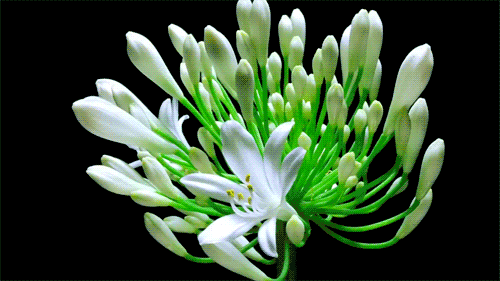 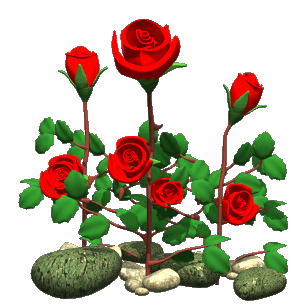 Introduction
Teacher Identity
Subject introduction
Class:-Seven
Subject:-English 2nd paper
Unit:-Three
Topics:-Grammer.
Mohammed Nasir Uddin
Senior Teacher
Burischer Zia Ul Ulum Fazil (Degree)Madrasha.
Hathazari,Chattagram.
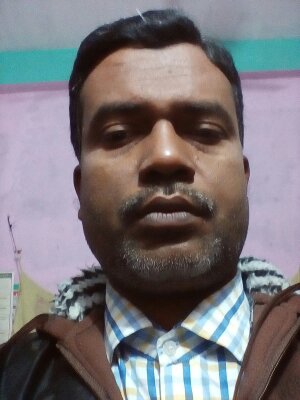 Look at the pictures
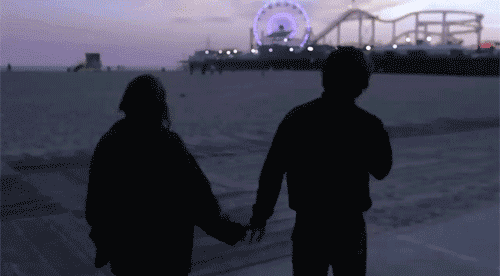 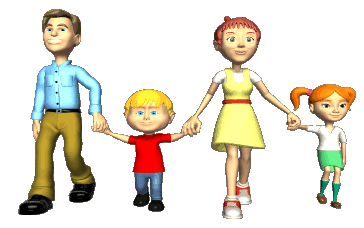 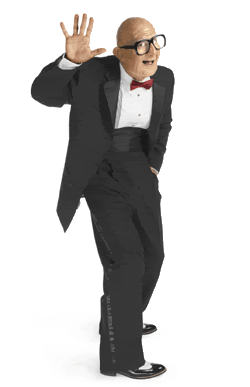 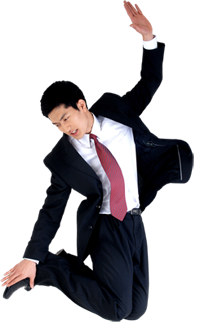 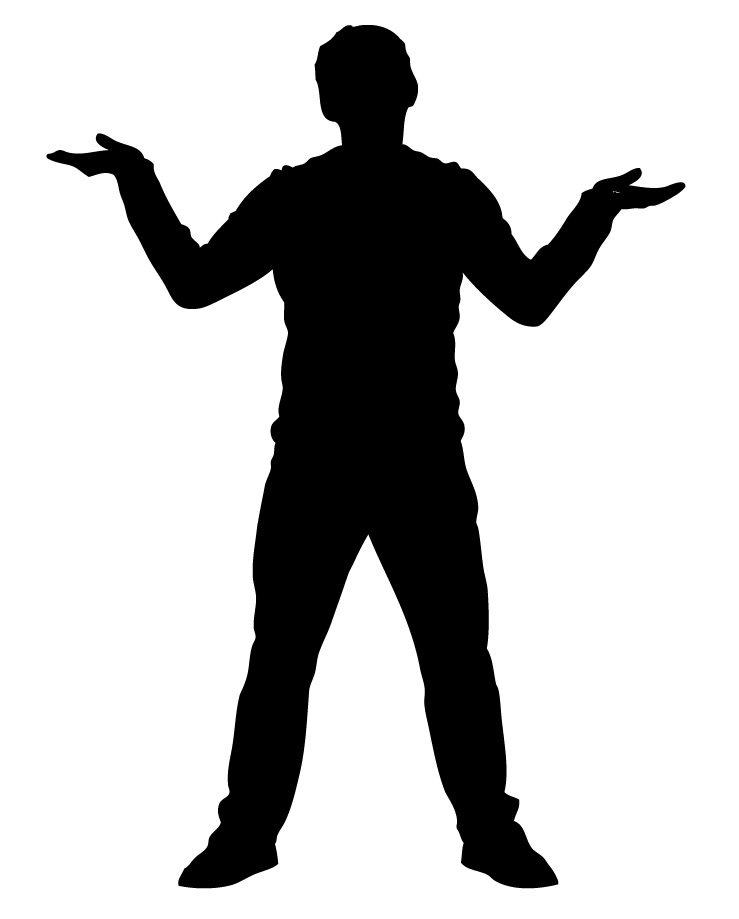 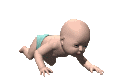 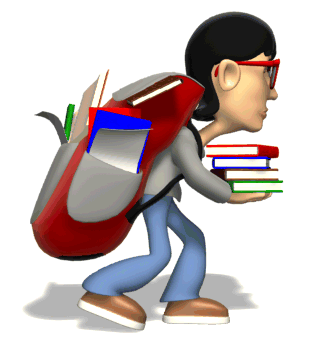 Todays Lesson
Tense 
and 
 the form of tenses
Learning outcomes:-
Students will be able to
(1)Explain different kind of tenses
(2)Describe structure of the eight form of tenses
(3)Form sentences using structure of eight forms of tenses.
TENSE
PRESENT TENSE
FUTURE TENSE
PAST TENSE
Perfect
Indefinite
Perfect
Indefinite
Continuous
Perfect Continuous
Perfect Continuous
Continuous
Continuous
Perfect Continuous
Indefinite
Perfect
Structure of present indefinite tense
Subject+verb(present form) +object +others
We walk early in the morning.
We are well.
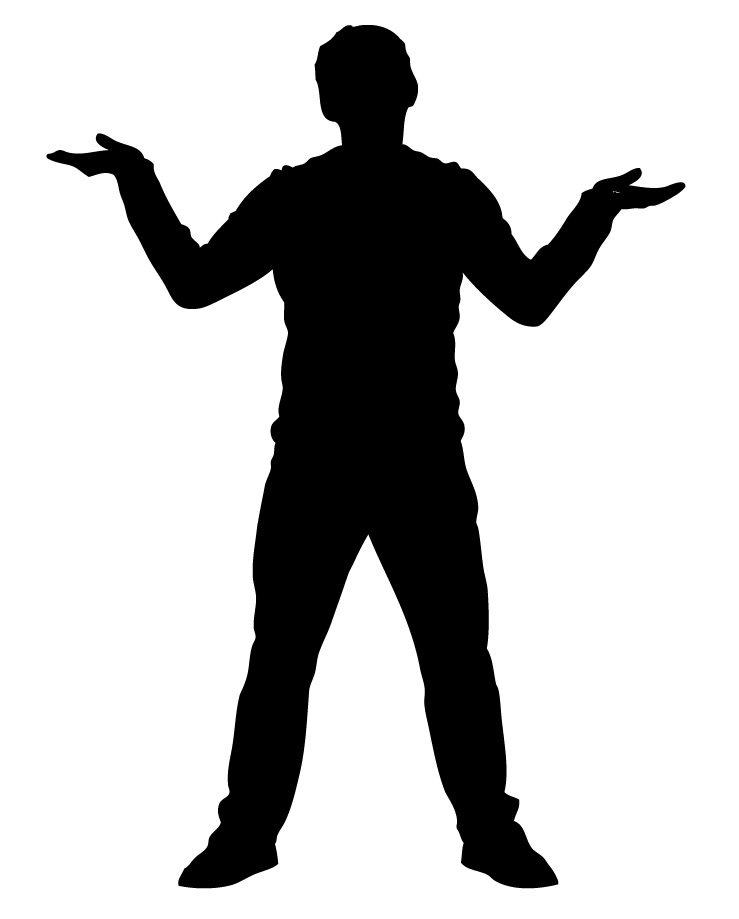 He is a young man
He goes there everyday.
They come here every afternoon.
He waits for me.
They eat bread everyday.
They sit on the floor.
They play  criket everyday.
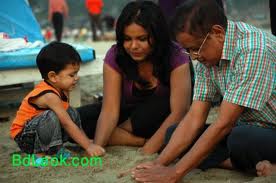 You help them.
Structure of present continuous tense
Subject+am/is/are+verb(present form)ing +object +others
They are walking  together.
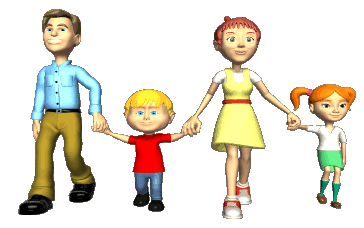 They are running.
They are laughing.
You are going.
They are comeing here.
They are visitting.
They are helping  one another.
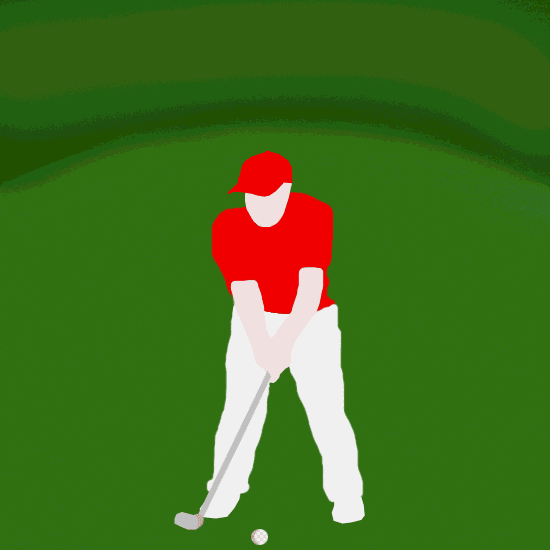 We are waitting.
He is playing  hoky.
The man is playing.
Structure of present perfect tense
Subject+have/has+verb(past participle form) +object +others
They have assembled together.
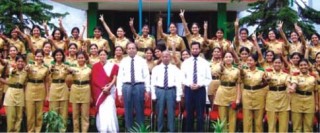 We have seen him.
The Principal has attented in assembly.
The students have worn their dresses.
He has worn a coat.
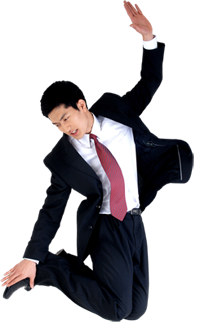 He has stumbled.
You have helped him.
Structure of present perfect continuous tense
Subject+have been/has been+verb(present form)ing +object +others
They have been helping one another for an hour.
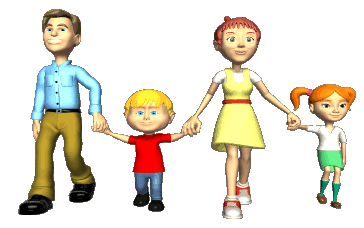 They have been going to park for an hour.
They have been walking for an hour.
We have been following them since morning.
The lady has been delivering speech for half an hour.
We have been listenning to the speech for an hour.
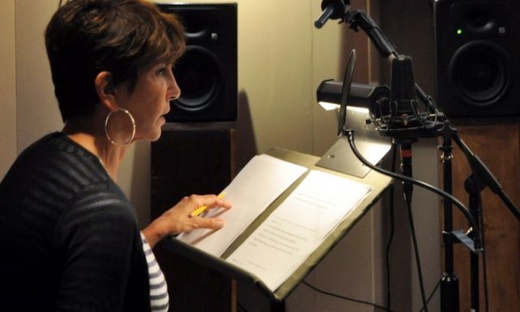 She has been reading a noble  since morning.
[Period of time must]
Structure of past indefinite tense
Subject+verb(past form) +object +others
They assembled together.
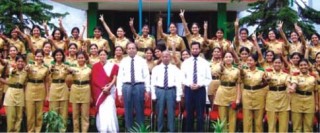 We saw them.
The Principal and three professor were present.
The students swore together.
He sang a Lalongiti
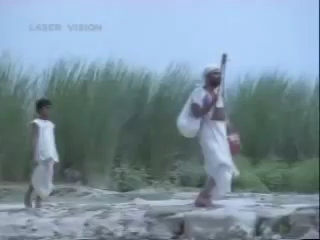 There were bushes by the side of the river.
They wore white dress
It was the scenery of a village.
Structure of past continuous tense
Subject+was/were+verb(present form)ing +object +others
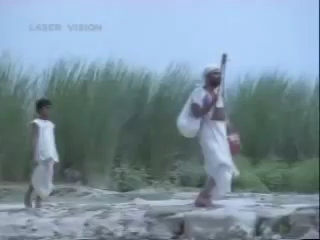 They were walking by the village road.
He was singing  Lalongiti
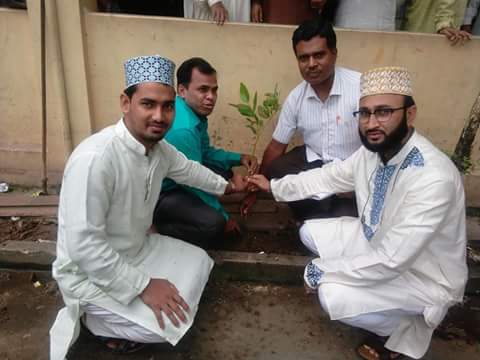 We were planting plants.
Our prize giving ceremony was starting.
The guests were coming.
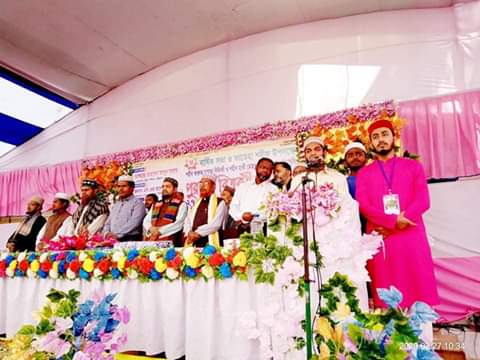 A student was reciting the Holly Quran.
Structure of past perfect tense
Subject+had+verb(past participle form) +object +others
She had delivered an important speech before the chief guest came.
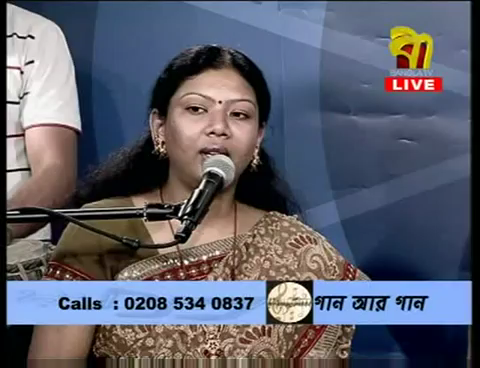 We had reached the meeting before the president came
She  presided over the meeting after she had delivered a short speech .
The old lady had cooked for the chief guest before he came.
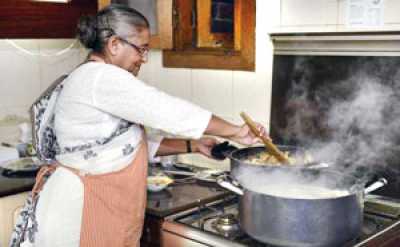 [Two activities of past tense]
Structure of Future indefinite tense
Subject+shall/will+verb(present form)+object +others
The children will go with their parents
We shall follow them.
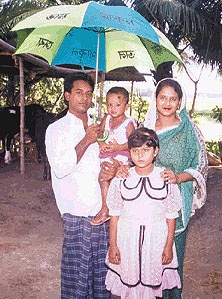 They will go to market.
I shall help them.
They will buy new dresses
They will return at the afternoon.
They will go to park.
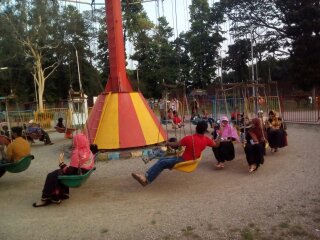 She will play
We shall help the children.
He will go there.
Thank you
Thank you
Thank you
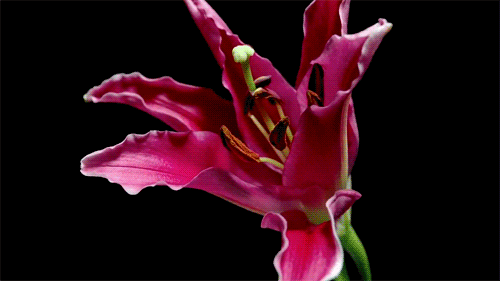